Αντίσταση  διπόλου R
V  =  είναι η τάση  ή διαφορά δυναμικού του διπόλου (π.χ.  V  =  8V)
τάση
βολτ
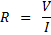 R  =   Είναι η αντίσταση  του  διπόλου (π.χ.  4Ω)
Ι = Είναι  η ένταση του ηλεκτρικού ρεύματος (ή  ρεύμα) που διαρρέει τον  δίπολο (π.χ. I   = 2A  )
Ωμ
Αντίσταση  διπόλου
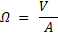 Άσκηση
Δίπολο έχει τάση  8V  και διαρρέεται από ρεύμα  2Α . Ποια  η αντίσταση του διπόλου;
Λύση
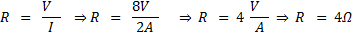 Αντίσταση  διπόλου
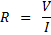 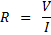 Σύμφωνα με τον τύπο:                    , αν μεταβάλλω

 (αλλάξω)  την τάση (ή το ρεύμα  ) …ενός διπόλου…. τότε θα πρέπει να αλλάξει και η αντίσταση του διπόλου…..
Όμως   υπάρχουν κάποια δίπολα που αν και αλλάζω το ρεύμα (Ι)  ή την τάση (V)…….η αντίσταση (R)  δεν αλλάζει
Αντίσταση  διπόλου
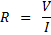 Εκείνα τα δίπολα….. που αν και αλλάζω το ρεύμα (Ι)  ή την τάση (V)…….η αντίσταση τους  (R)  δεν αλλάζει ονομάζονται αντιστάτες.

Στους αντιστάτες όλη η ηλεκτρική ενέργεια μετατρέπεται ….σε θερμότητα
Διάφοροι τύποι αντιστατών
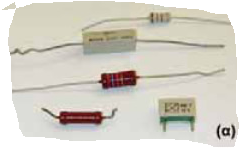 Η παραπάνω πρόταση είναι γνωστή σαν νόμος του Ωμ
Ακολουθεί παράδειγμα…
R
Έστω ότι μεταβάλλω την τάση στον καταναλωτή (αντιστάτη) του κυκλώματος, και μετράω κάθε φορά  το ρεύμα.  Οι μετρήσεις φαίνονται στο παρακάτω πίνακα:
V
αντιστάτης
Τάση  V
(Volt)
Ρεύμα    Ι
(Α)
διακόπτης
I
0
0
1,5
7,5
3,0
15,0
4,5
22,5
Ηλεκτρική πηγή
6,5
30,0
7,5
37,5
9,0
45,0
Σύμφωνα με τις μετρήσεις που φαίνονται στο πίνακα,  η τάση στα άκρα του αντιστάτη είναι ανάλογη με το ρεύμα που διαρρέει τον αντιστάτη.  
Συγκεκριμένα όταν τριπλασιάσαμε την τάση (από 1,5V  σε   4,5V) τότε τριπλασιάζεται και το ρεύμα (από 7,5A  σε   22,5A)
R
V
Στη συνέχεια βρίσκω την αντίσταση R για κάθε τάση με το αντίστοιχο ρεύμα, όπως φαίνεται στο ακόλουθο πίνακα
αντιστάτης
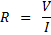 I
0
0
1,5
7,5
200
3,0
15,0
200
4,5
22,5
200
Ηλεκτρική πηγή
6,5
30,0
200
7,5
37,5
200
9,0
45,0
200
Σύμφωνα με τις μετρήσεις που φαίνονται στο πίνακα,  η αντίσταση του αγωγού  δεν μεταβάλλεται αν και μεταβάλλεται η τάση και το ρεύμα στον αντιστάτη. Άρα ισχύει ο νόμος  του Ωμ.
Στη συνέχεια, σχεδιάζω το διάγραμμα (ή γραφική παράσταση) τάσης - ρεύματος, σύμφωνα  με τις μετρήσεις που φαίνονται στο πίνακα.
Τάση  V
(Volt)
Ρεύμα    Ι
(Α)
0
0
Διάγραμμα   τάσης  -  ρεύματος
50
1,5
7,5
3,0
15,0
40
4,5
22,5
6,5
30,0
30
7,5
37,5
9,0
45,0
20
Ρεύμα   (mA)
10
3
4
6
8
9
2
5
7
1
Τάση (V)